Collaborating For Impact: Essential Factors For Effective Collaborative Partnerships
By Yershen Pillay
CEO at CHIETA
Introduction and Overview
01
02
03
04
06
07
05
08
The Problem
Defining collaboration
Theories of collaboration
The Case Study
Implications
Limitations
The Five-Factor Model
Conclusion
2
3
In a world of hyper-competition, collaboration wins!
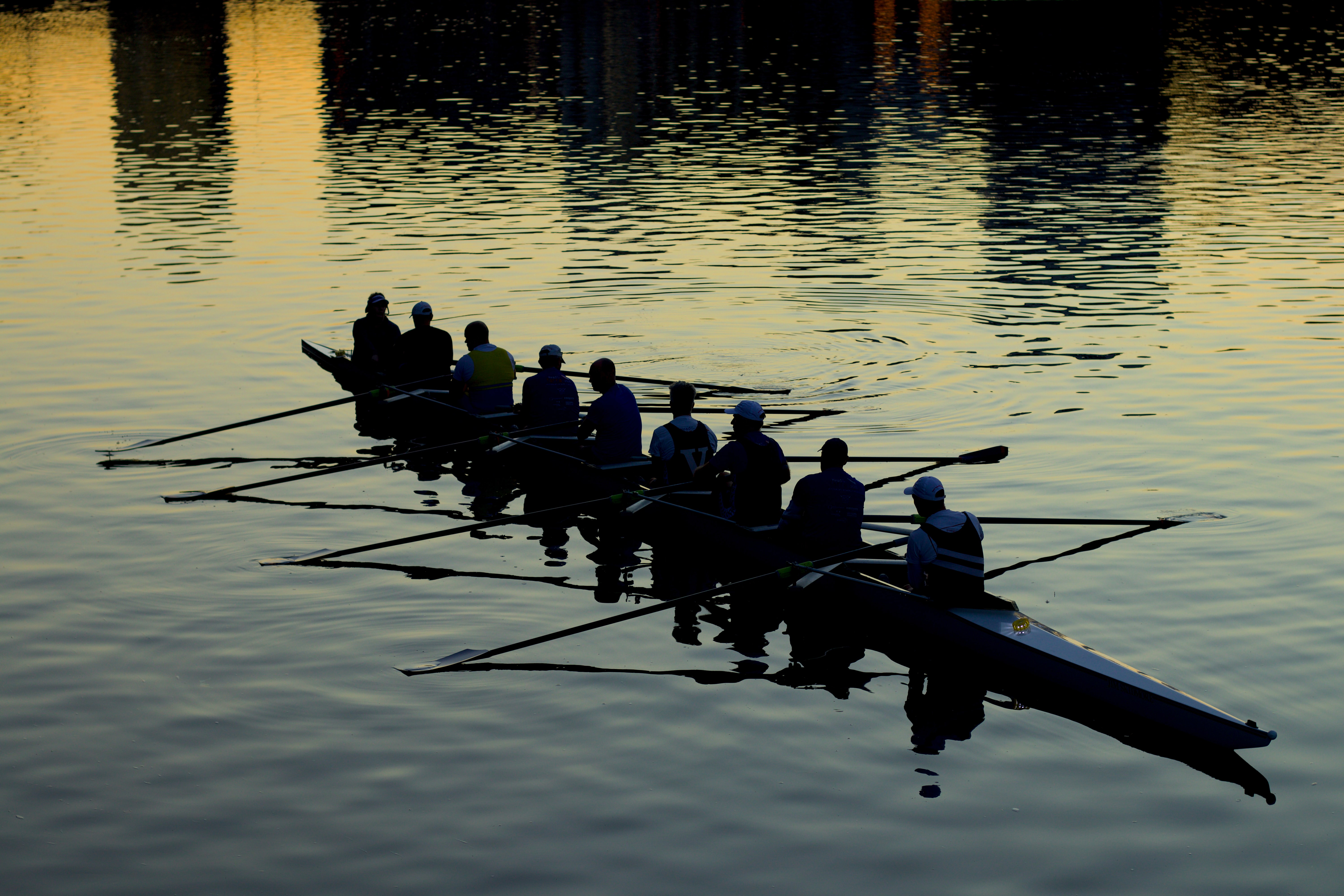 4
01: The Problem
Government is scaling down available resources.
While social problems such as unemployment have grown, funding for institutions have not kept pace.
The socio-economic impact of Covid-19 has led to enterprises focusing more on cash preservation and less on training. 
The is a lack of effective collaborative partnership models required to ensure the adequate optimization of existing resources in order to build greater capacity across the skills development sector. 
Despite the dearth of literature on factors that contribute to effective collaborative partnerships, there remains a lack of consensus on which are most important factors for effective collaboration.
5
Why is effective collaboration important?
Three reasons why effective collaborative partnerships matter:
Increased collaboration can drive innovation. 
Increasing collaboration can lead to the co-creation of new solutions with limitless possibilities.
Increased performance and greater impact using less resources.
6
02: Defining collaboration
“Collaboration is a process through which parties who see different aspects of a problem can constructively explore their differences and search for solutions that go beyond their own limited version of what is possible” (Gray, 1985).

“A collaborative partnership is when a group works together to achieve a common goal” (Williams, 2015).
7
03: Theories of collaboration
The Collaboration “Checklist” and its 13 factors (Borden and Perkins, 1999).
The nine common elements of collaboration (Williams, 2015).  
The cross-sector collaboration framework (Austin, 2000).
Keith et al. (1993) identified leadership, unity, communication, participation, and accomplishments as the five essential factors for effective collaborative partnerships.
Hogue, Parkins, Clark, Bergstrum, and Slinski (1995) converge with Keith et al. (1993) on leadership and communication as key factors but posited community development and sustainability as additional factors for effective collaborative partnerships.
8
04: Case Study - CHIETA/UJ Small Business Incubation Programme
Collaborative partnership with the Centre of Entrepreneurship at UJ for business skills training at NQF level five. 
Co-creation and group mentorship with JBS MBA students.
Partnership with Digify Africa for e-commerce training. 
Partnership with Fasken Legal for pro-bono legal support.
Partnership with Programma Uitzending Managers (PUM) for access to UK markets and international industry coaches.
Partnership with the South African Bureau of Standards (SABS) for assessment services including testing, certification and training services.
9
Timeline
Source: JBS (UJ) Report, 2021
10
The Collaborators
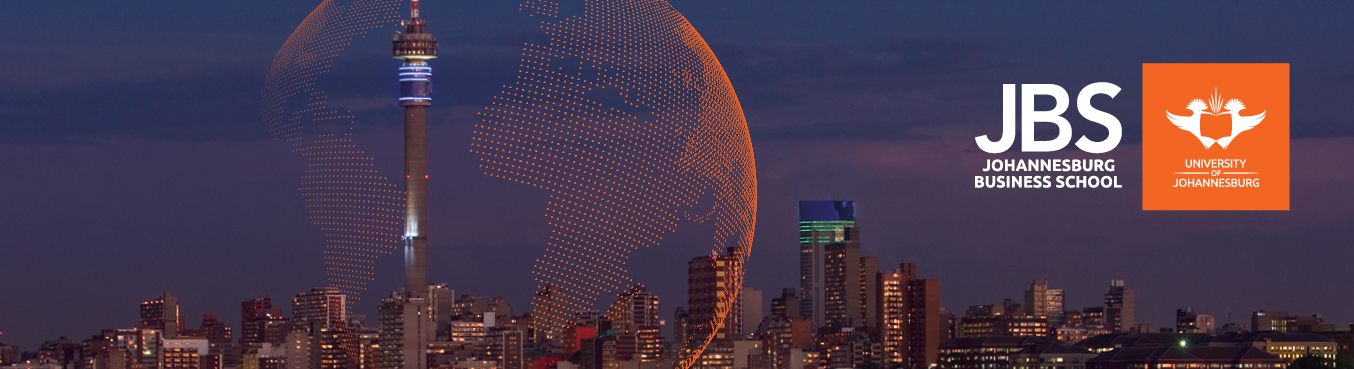 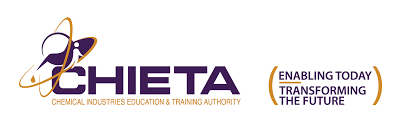 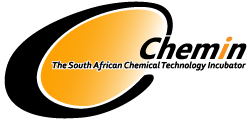 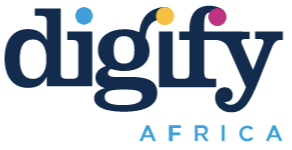 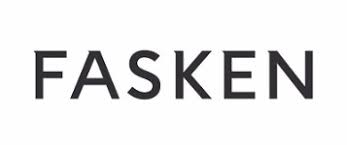 11
Results
12
05: The Five-Factor Model For Effective Collaboration
In applying the collaboration “checklist” and its 13 factors by Borden and Perkins (1999), five factors were identified as the most essential for success.
13
06: Implications and 
07: Limitations
Implications
The presentation will expand our knowledge of collaborative partnerships in the South African skills context.  
It is hoped that the five-factor model will present a new configuration of determinants for effective collaborative partnerships and performance. 
At a practical level, the results have implications for practitioners who face the challenge of deciding what types of collaborative partnerships to construct and how to improve their partnership models. 
Limitations
Other factors such as context.
Generalizability to other sectors.
14
08: Conclusion
The presentation identifies five factors (leadership, goals, catalysts, communication, and connectedness) from the focused list of 13 provided by Borden and Perkins (1999) as the most important factors for effective collaborative partnerships between organizations engaged in skills development programmes. 
These five factors constitute the basis of CHIETA’s collaborative partnership with UJ and CHEMIN. 
These five factors combine to ensure effective collaboration at scale.